Курасова  Татьяна Ивановна
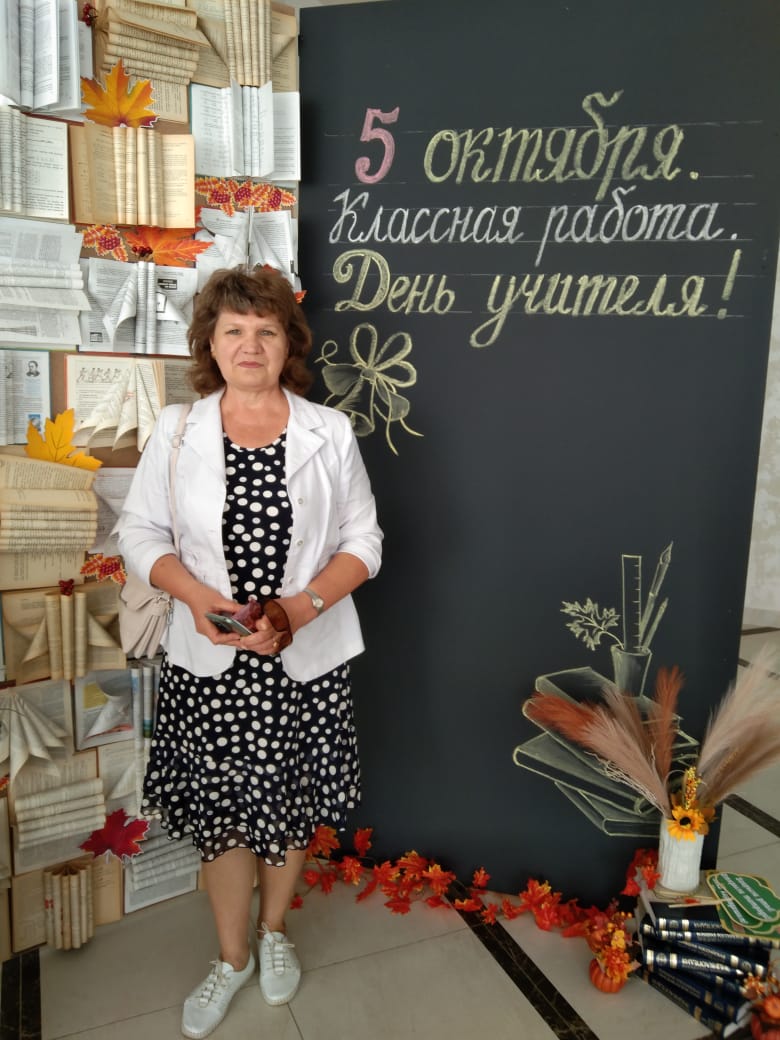 Классный руководитель 5а, 6а классов
Учитель русского языка и литературы
Высшая квалификационная категория

ГКОУ «Специальная (коррекционная) общеобразовательная школа-интернат №25»

С. Красногвардейское
Ставропольский край
О себе:
Общий педагогический стаж – 37 лет.
Стаж работы в ГКОУ №25 – 14 лет.
За годы работы в ГКОУ №25 – 3 выпуска самых лучших детей!
5а – 6а –мой четвёртый набор!
Моё кредо – КАЖДЫЙ РЕБЁНОК – ЛИЧНОСТЬ!!!
Мой принцип – ДОВЕРИЕ.
Моя цель – ВОСПИТАТЬ НАСТОЯЩЕГО ГРАЖДАНИНА НАШЕГО ОТЕЧЕСТВА.
ЦЕЛЬ ВОСПИТАТЕЛЬНОЙ РАБОТЫ:
развитие личности, создание условий для самоопределения и социализации на основе социокультурных, духовно-нравственных ценностей и принятых в российском обществе правил и норм поведения в интересах человека, семьи, общества и государства, формирование у обучающихся чувства патриотизма, гражданственности, уважения к памяти защитников Отечества и подвигам Героев Отечества, закону и правопорядку, человеку труда и старшему поколению, взаимного уважения, бережного отношения к культурному наследию и традициям многонационального народа Российской Федерации, природе и окружающей среде.
ЗАДАЧИ ВОСПИТАТЕЛЬНОЙ РАБОТЫ:
усвоение обучающимися знаний норм, духовно-нравственных ценностей, традиций, которые выработало российское общество (социально значимых знаний); формирование и развитие личностных отношений к этим нормам, ценностям, традициям (их освоение, принятие); приобретение соответствующего этим нормам, ценностям, традициям социокультурного опыта поведения, общения, межличностных и социальных отношений, применения полученных знаний; достижение личностных результатов освоения общеобразовательных программ в соответствии с ФГОС.
Направления воспитания:
гражданское воспитание 
патриотическое воспитание 
духовно-нравственное воспитание 
эстетическое воспитание 
физическое воспитание, формирование культуры здорового образа жизни и эмоционального благополучия 
трудовое воспитание 
экологическое воспитание 
ценности научного познания
Циклограмма работы классного руководителя
Ежедневно 
Работа с опаздывающими и выяснение причин отсутствия учащихся.
Организация питания учащихся.
Организация дежурства в классном кабинете.
Индивидуальная работа с учащимися.
Еженедельно
Проверка дневников учащихся.
2.Проведение мероприятий в классе (по плану).
Работа с родителями (по ситуации).
Работа с учителями-предметниками (по ситуации).
Встреча со школьным врачом, медсестрой по справкам о болезни учащихся.
Циклограмма работы классного руководителя
Ежемесячно 
Посещение уроков в своем классе.
Консультации у школьного психолога.
Сбор денег на питание
Встреча с родительским активом.
Один раз в четверть 
Оформление классного журнала по итогам четверти.
Семинар (учеба) классных руководителей.
Анализ выполнения плана работы за четверть, коррекция плана воспитательной
работы на новую четверть.
Проведение родительского собрания.
Циклограмма работы классного руководителя
Один раз в год
 
Проведение открытого мероприятия.
Оформление личных дел учащихся.
Анализ и составление плана работы класса.
Статистические данные класса (1 сентября).
ноябрь
"Изучение правил дорожного движения и профилактика дорожно-транспортного травматизма"
Родительский всеобуч"Союз школы и семьи"
I четверть.
      1. "Взрослый пешеход – пример для подражания ребёнка" (рекомендации для родителей) 
II четверть.
 "Знай и умей" (практикум для родителей совместно с медицинскими работниками по оказанию первой доврачебной помощи).
III четверть.
     1. Оформление в родительских уголках информации на тему "Усиление контроля за играми детей в зимнее время".
IV четверть.
    1. "Безопасность детей в период  летних каникул" (встреча – занятие  для детей и их  родителей с привлечением  сотрудников ГИБДД, отряда ЮИДД).
Характеристика класса.                 Серьёзно…
Характерный тип мышления для класса – конкретно-понятийный. Доминирует наглядно-действенное и наглядно-образное мышление (все изучаемое нужно потрогать и увидеть).
Можно отметить, что не все дети с удовольствием выполняют поручения учителя: раздают тетради, поливают цветы, ответственно относятся к дежурству по классу.
Между обучающимися достаточно ровные, в целом бесконфликтные отношения.
Дети подвижны, шустры, импульсивны, жизнерадостны. Любят обучающиеся подвижные игры, активно принимают участие в подготовке и проведении праздников как внутри класса, так и в стенах школы.
Класс всегда участвует в общешкольных мероприятиях. Все дети класса вовлечены во внеурочную и внеклассную деятельность, принимают участие в школьных мероприятиях, а также посещают кружки с учетом своих интересов. Все дети посещают занятия внеурочной деятельности.
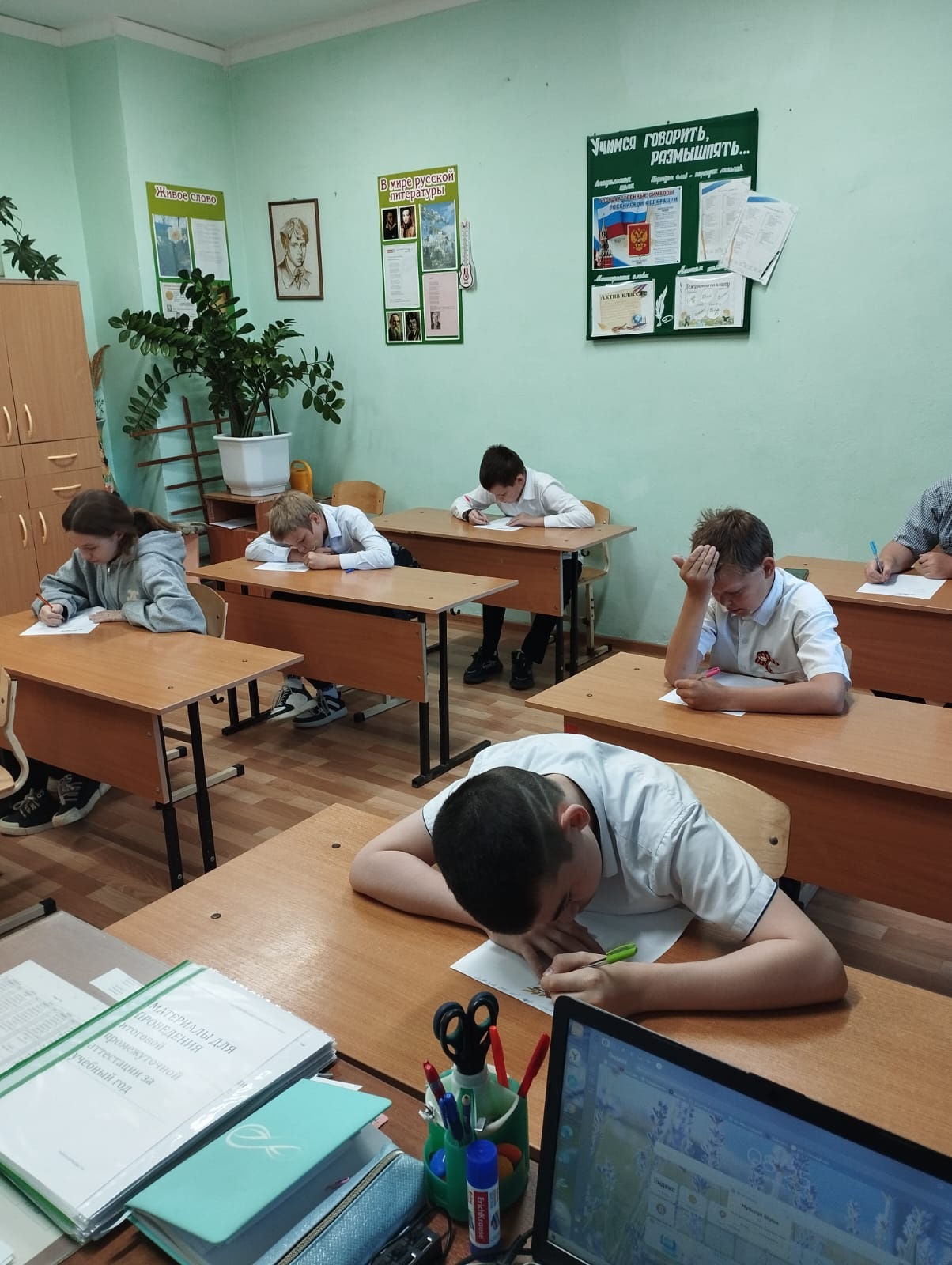 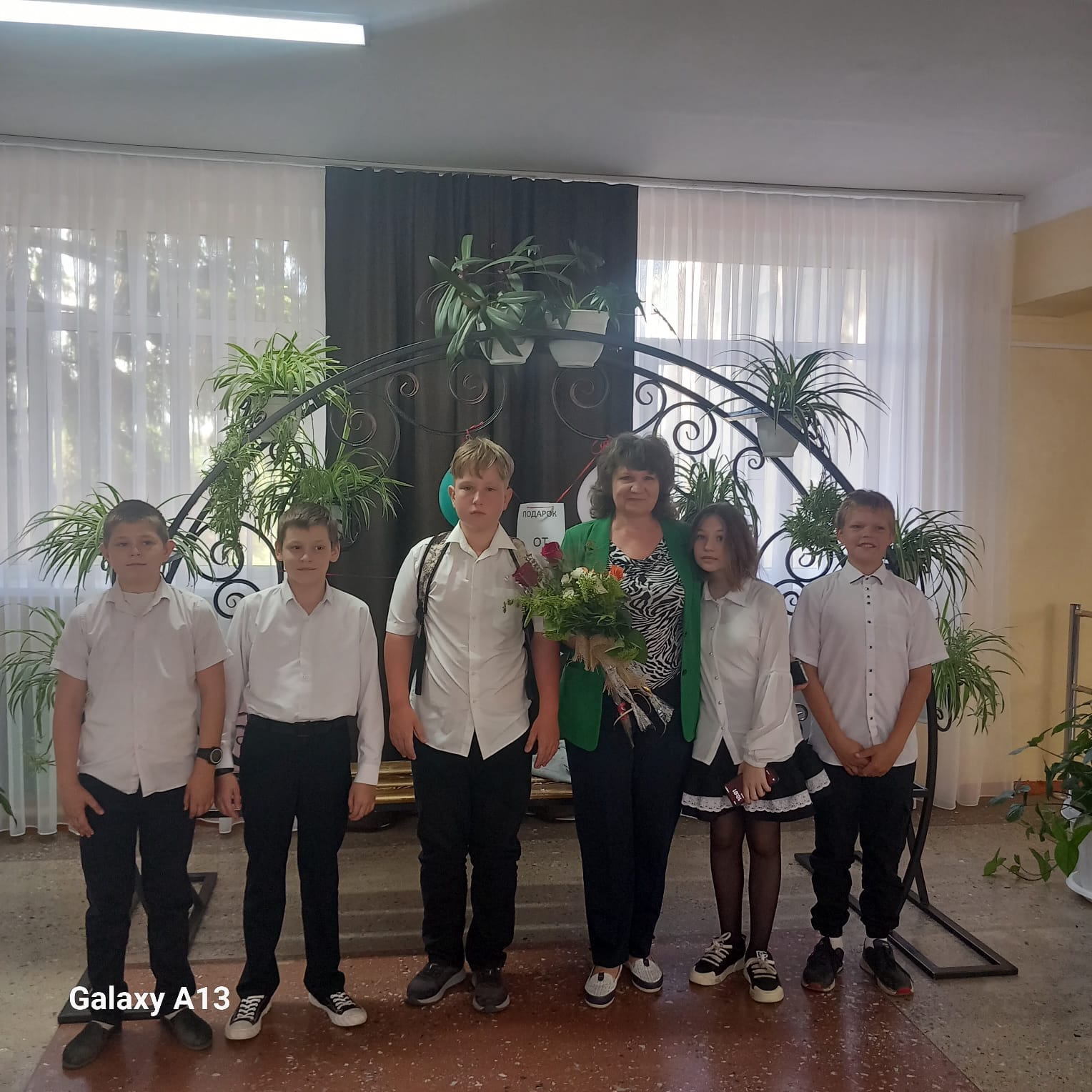 И характеристика класса…               … не очень серьёзно…!
самая спокойная девочка в школе. Её девиз: «Спокойствие, только спокойствие!» - это наша Залина!
самый оптимистичный мальчик в школе, убеждён, что лучшее в его жизни ещё впереди! – это наш Камаль!
самый молчаливый мальчик в школе. Не каждому учителю посчастливилось услышать его голос! – это наш Серёжа!
самый скромный мальчик в школе. Только он всецело поглощен музыкой, которая является частью его жизни. - это наш Миша!
самая артистичная девочка в классе, звезда сцены, наш ответ Голливуду. – это наша Амели!
самый добрый мальчик в школе. Ведь быть добрым к людям — это прекрасное наследие, которое нужно оставить и будущим поколениям  - это наш Богдан!
самый надежный мальчик в классе. Всегда прилежно исполнит поручение одноклассника или учителя, всегда протянет руку помощи – это наш Илья!
самый спортивный мальчик в классе. Только он способен бороться с усталостью, преодолевать трудности и верно идти к победе. –это наш Дима!
Самый обаятельный мальчик в школе. В него влюблены все девчонки младших классов. – это наш Яша!
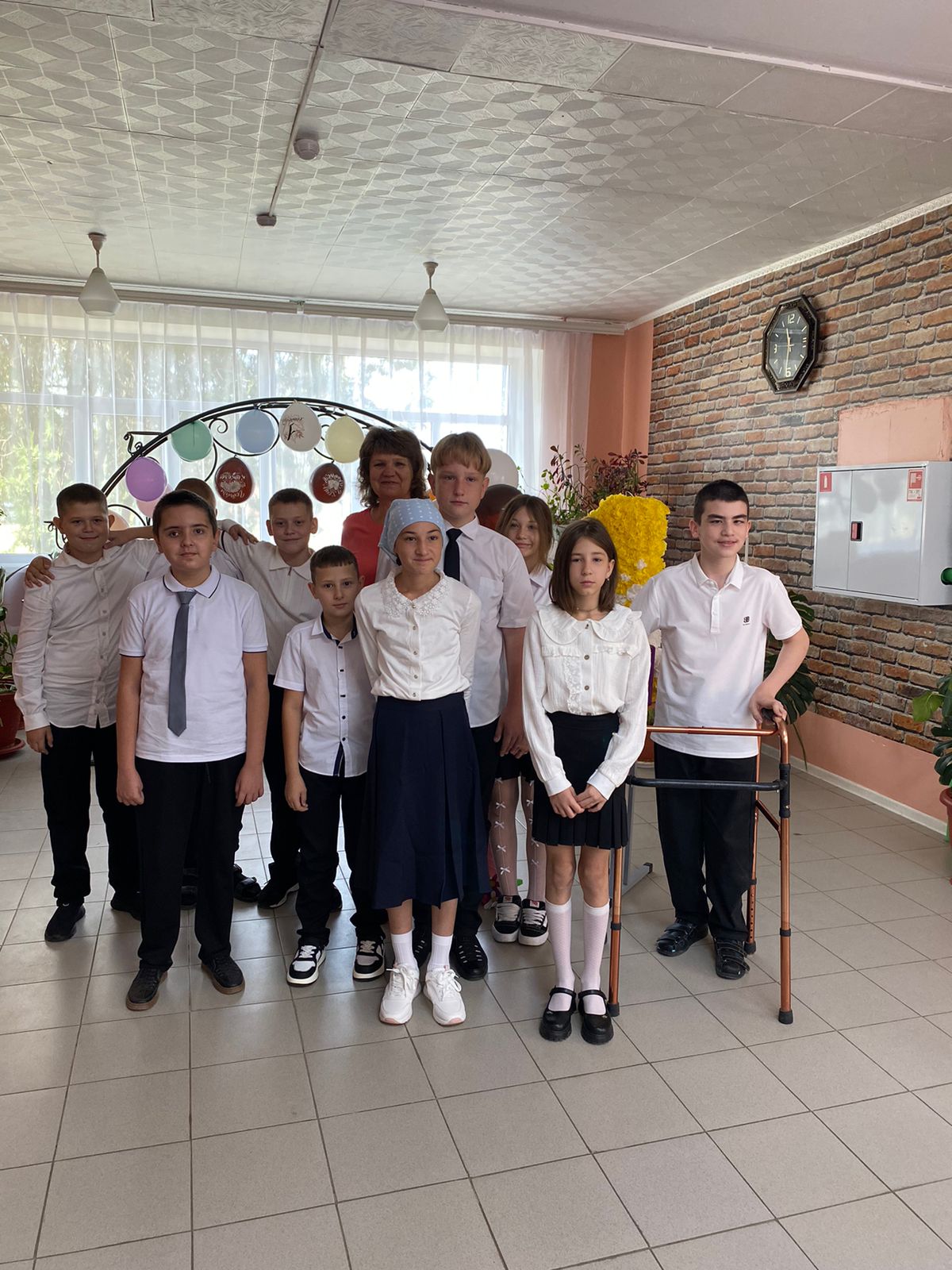 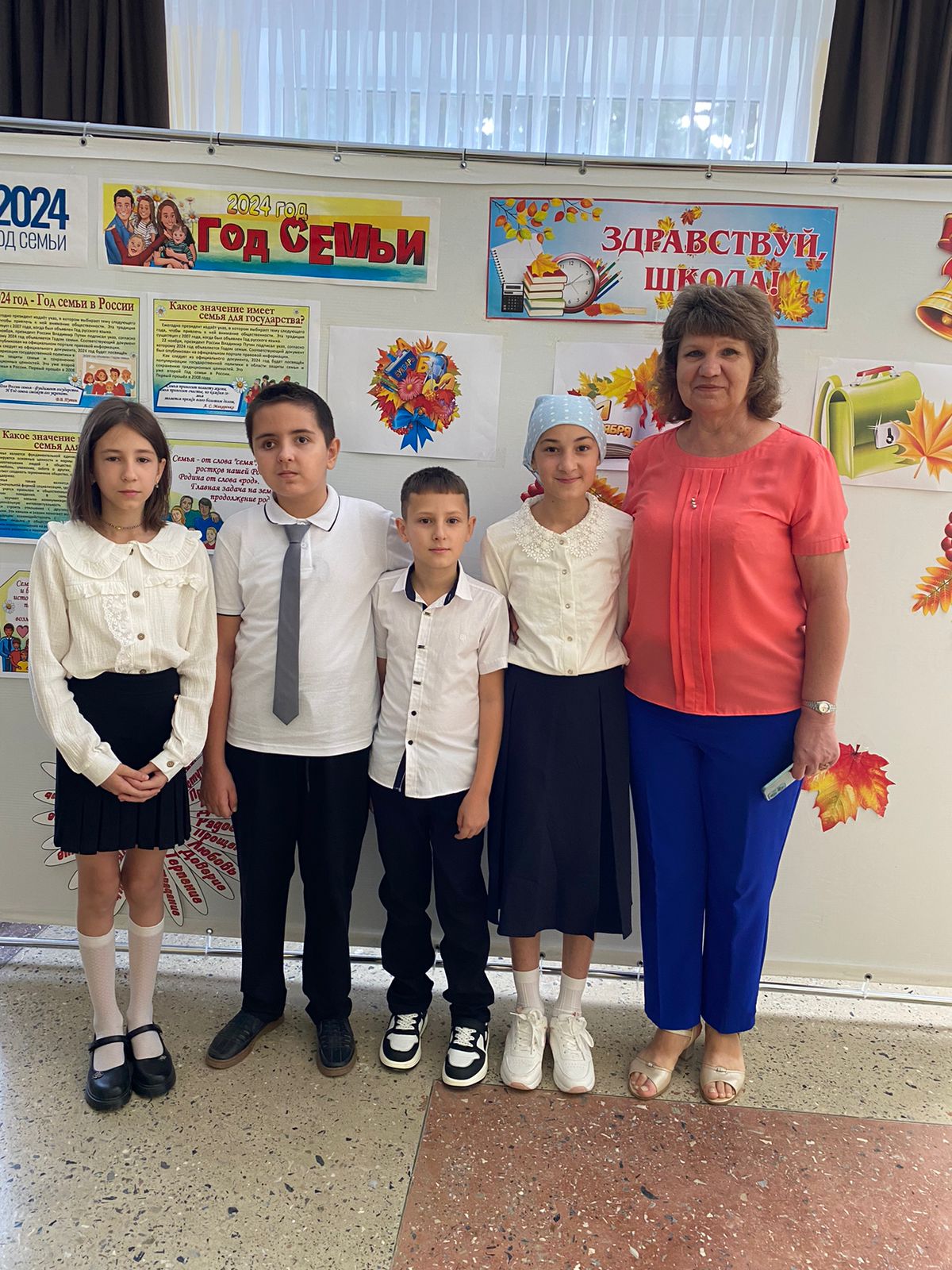 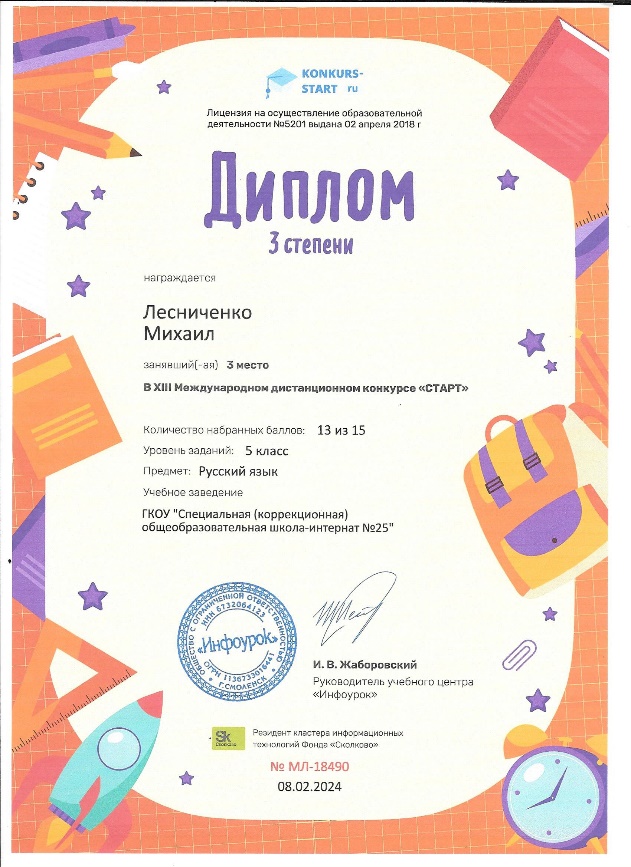 Достижения моих воспитанников!
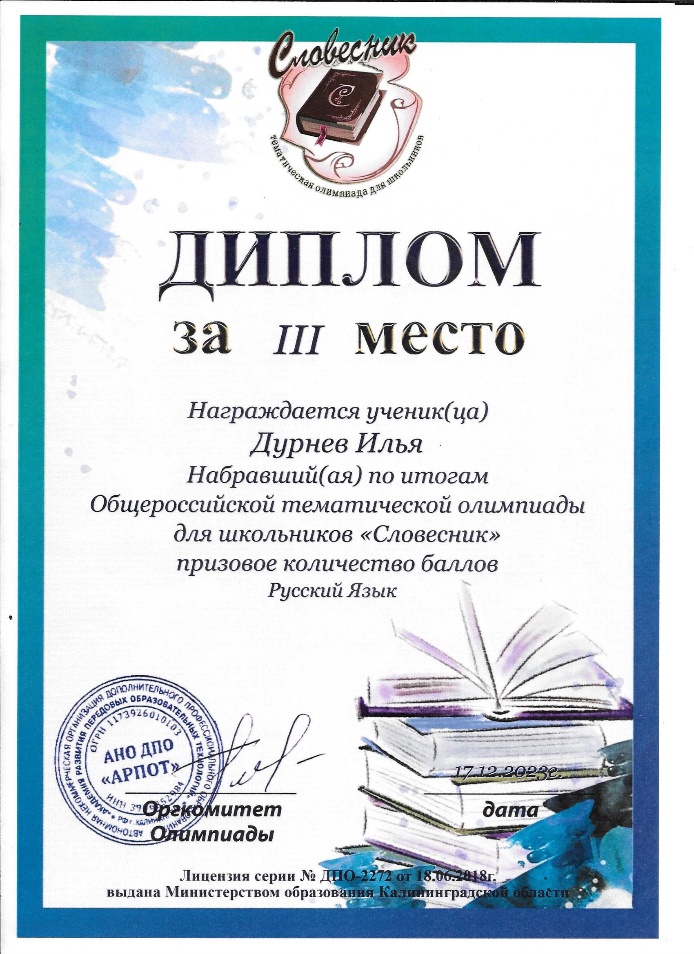 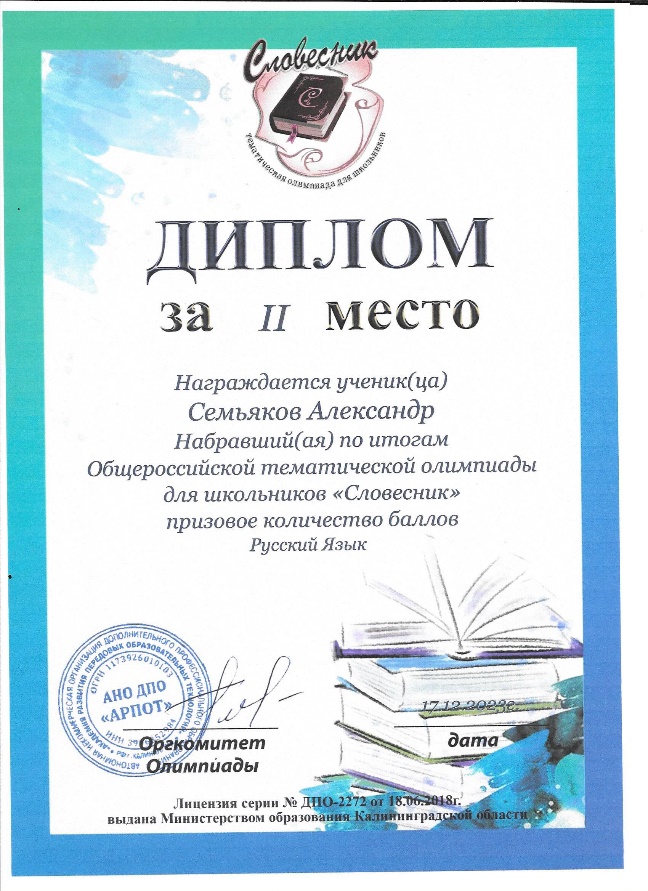 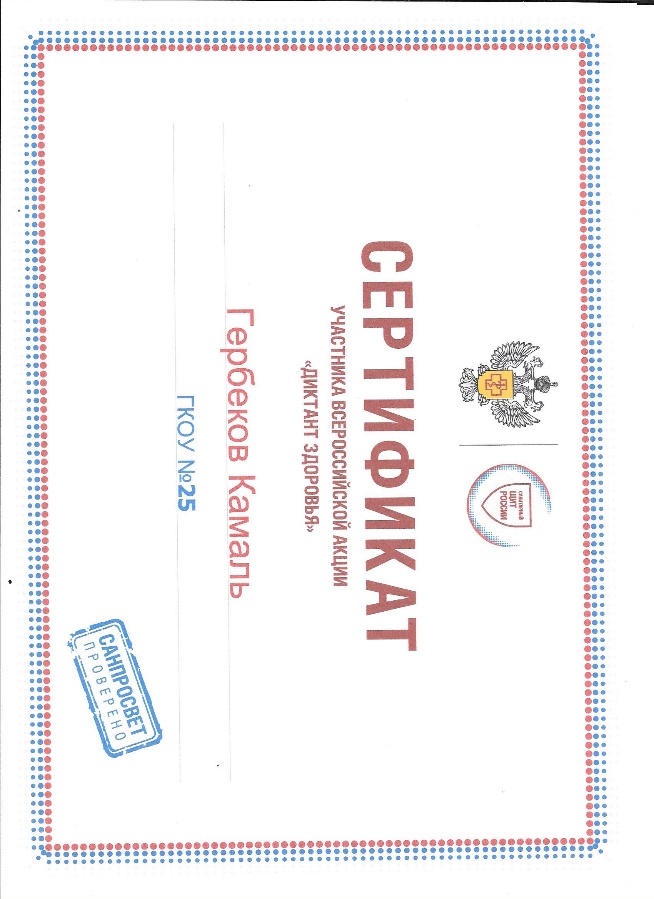 И ещё немного из копилки успехов моих ребят!
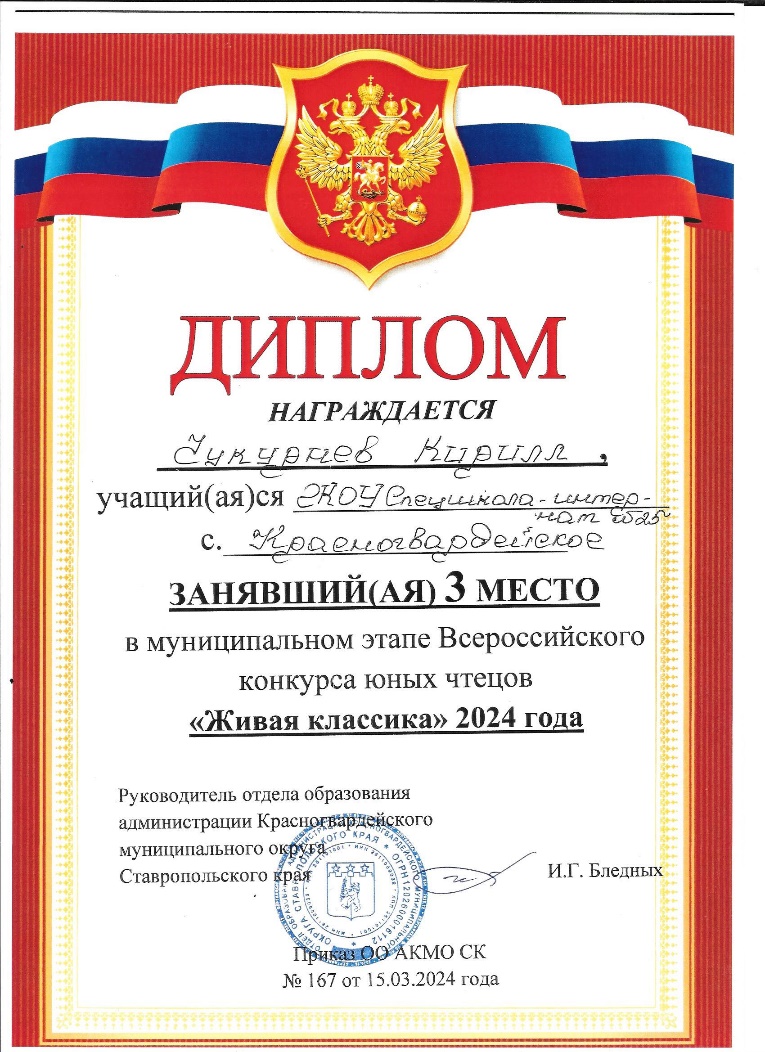 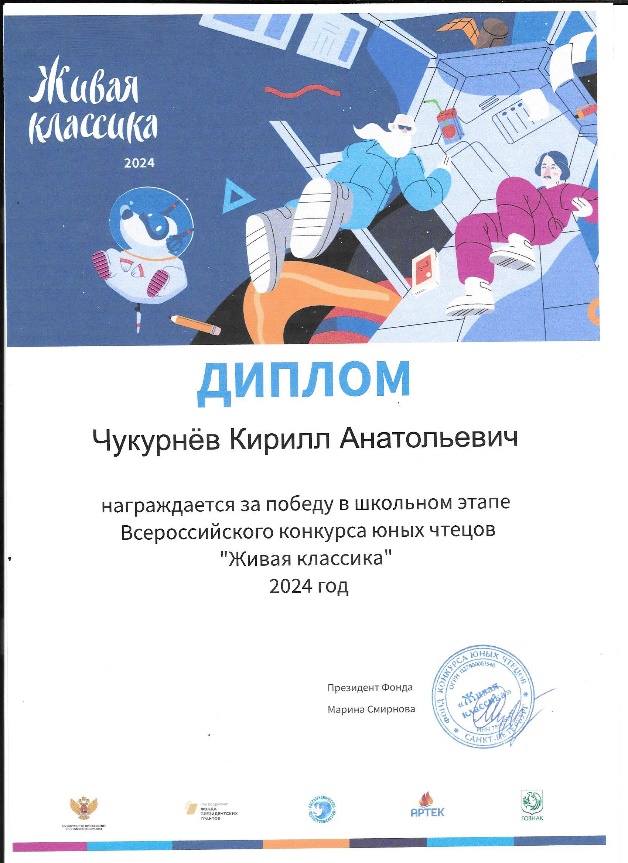 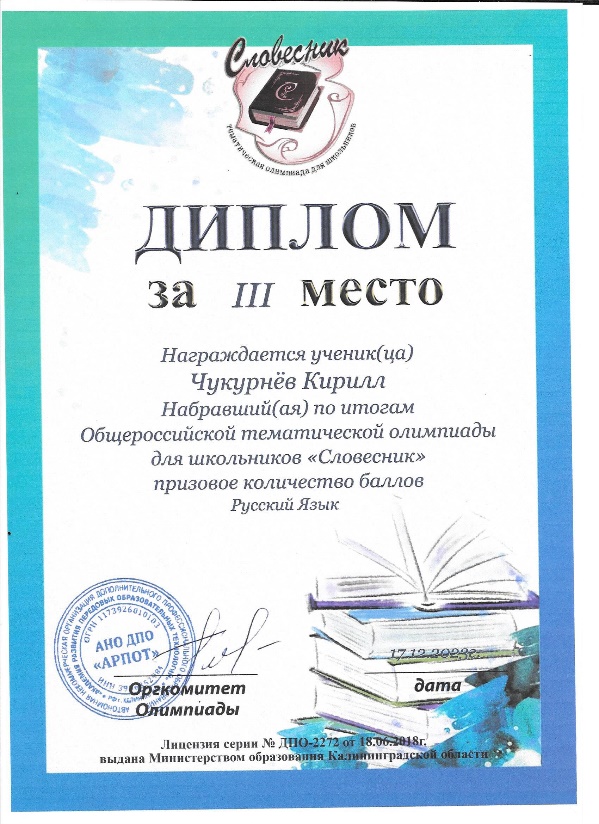 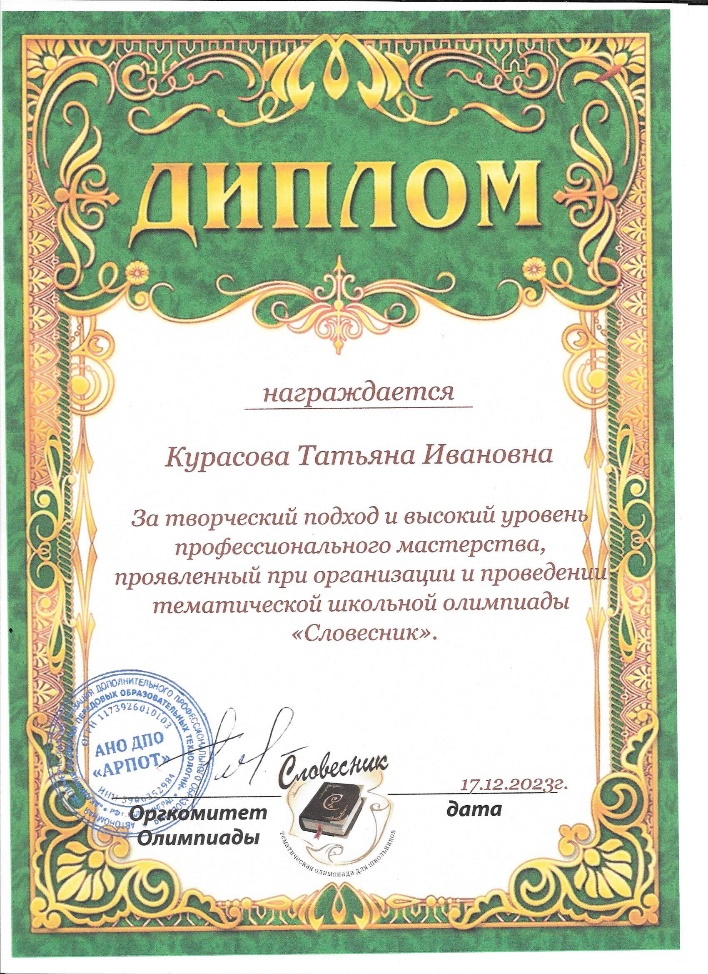 И мой вклад в копилку наших достижений:
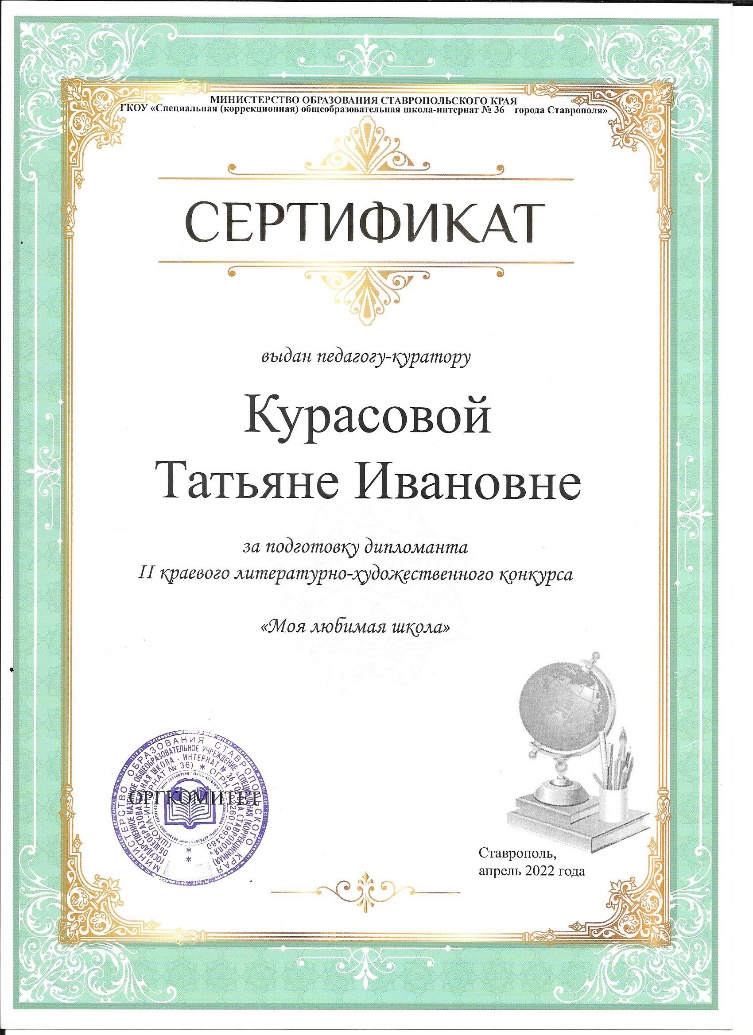 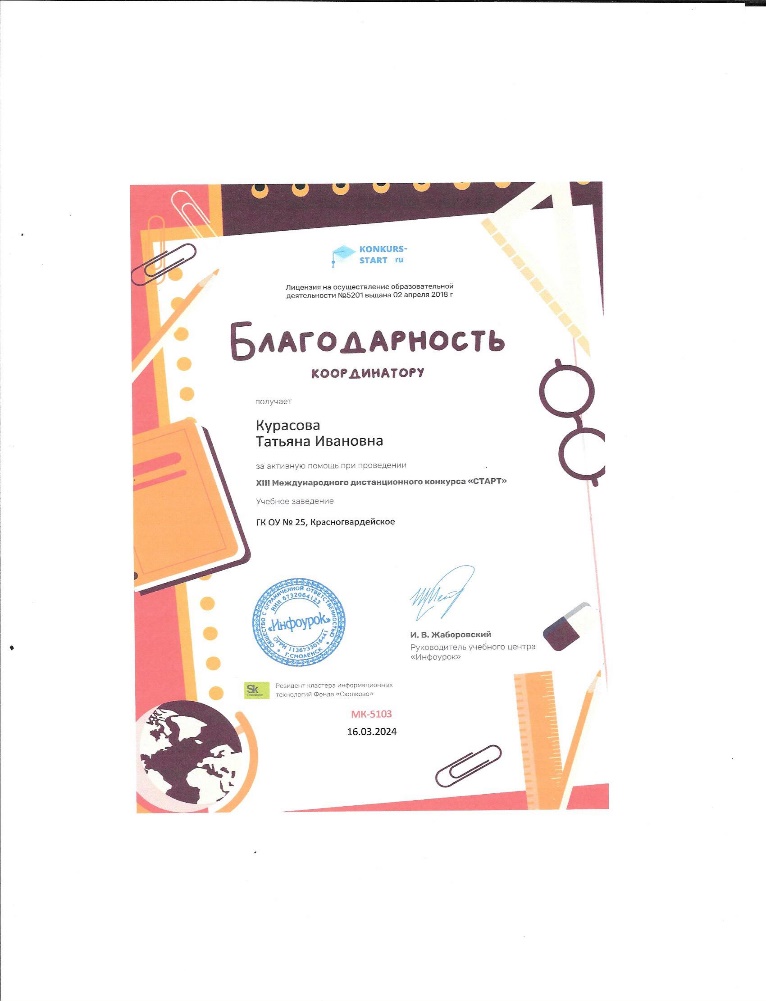